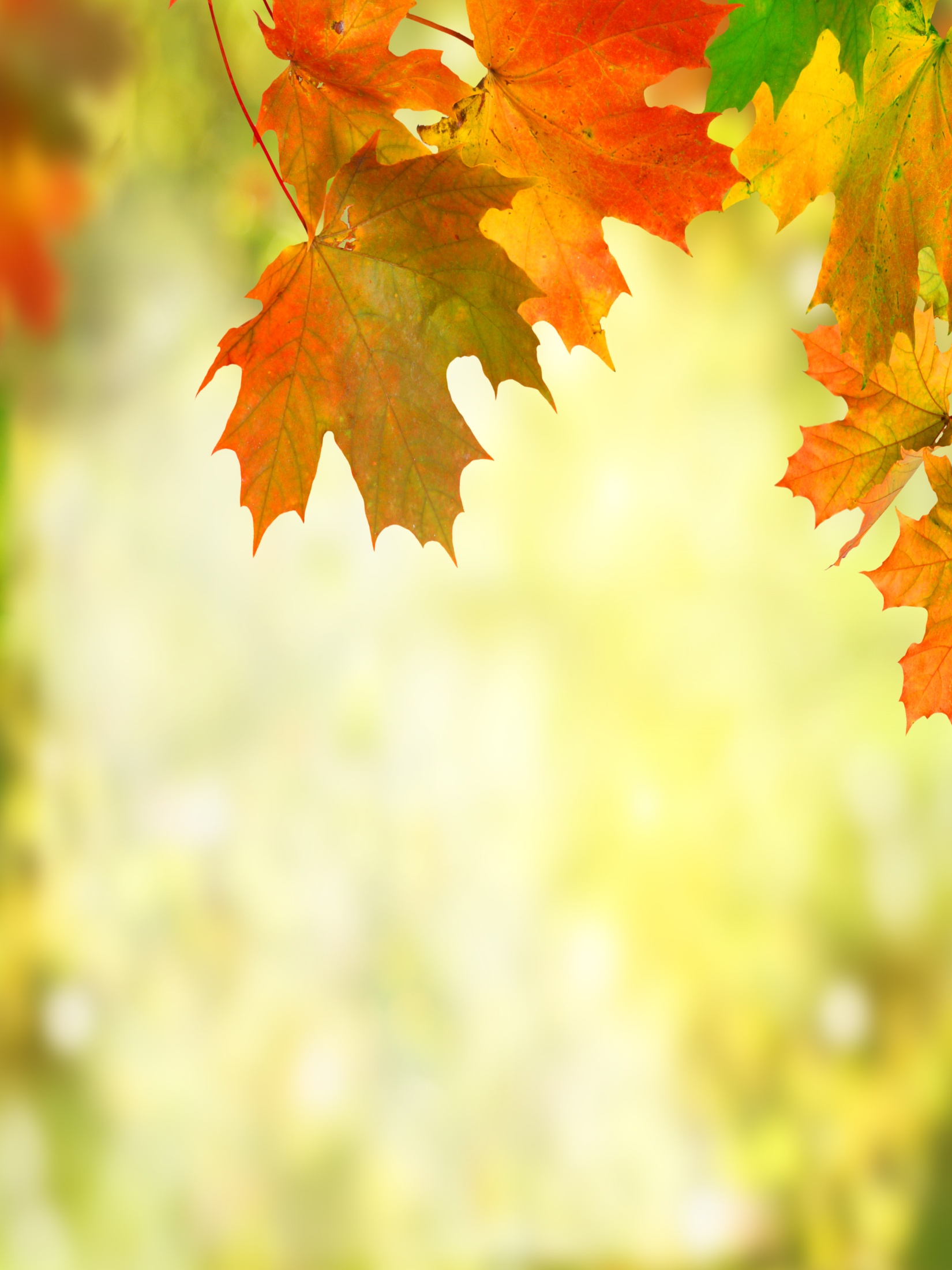 Save the Date  ....
5th Annual Autumn Brunch
Join Community Living Huntsville
Sunday, October 1st , 2017
11am-1pm
Brunch & Silent Auction
Mark O’Meara Clubhouse
$40 per person
$20 children age 6-12
(5 and under complimentary)
*Limited tee times being held until September 27th 
Contact Todd Stephens for rates & availability tstephens@clublink.ca   
                            
Supporting the growth of an inclusive community in North Muskoka
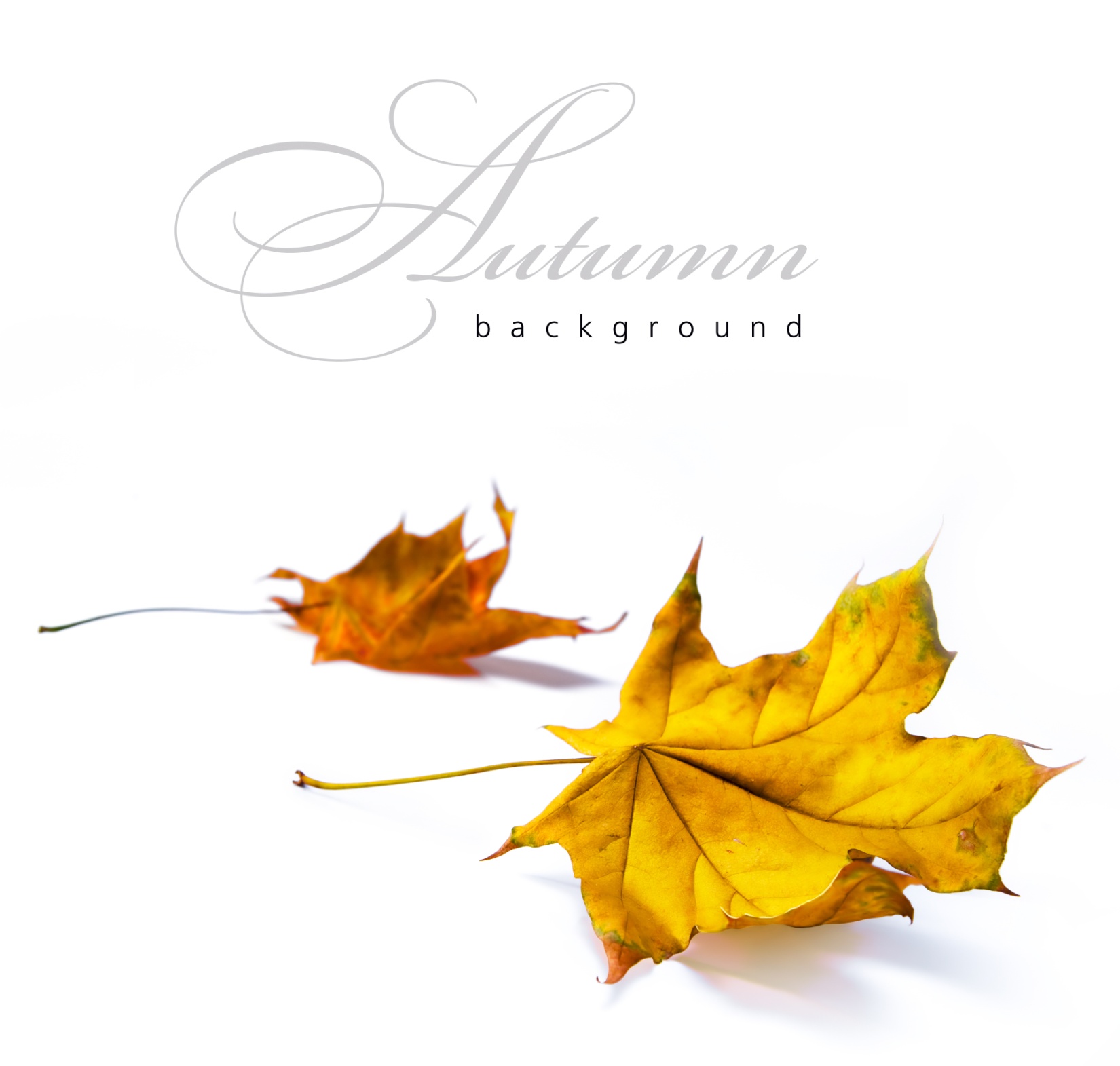 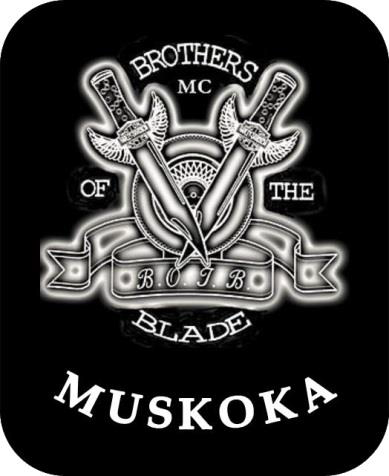 Please visit www.clhuntsville.ca to purchase tickets, get information on sponsorship opportunities and how to donate auction items or call 705-789-4543 x230
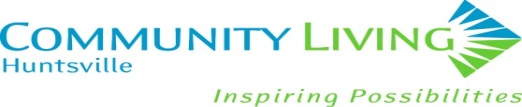 SOLD OUT!
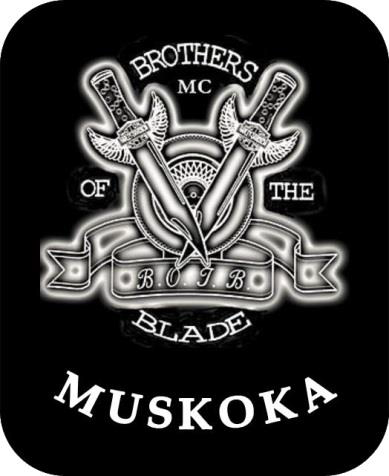